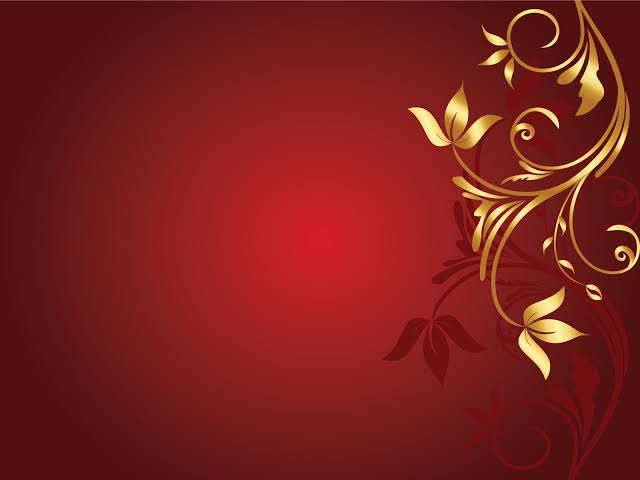 MATERI KOMPLIKASI KEHAMILAN 
PRODI PENDIDIKAN KEBIDANAN ITKES MUH SIDRAP
TAHUN 2021


BY.FITRIANI S,ST M,kes
No.HP 081355797389
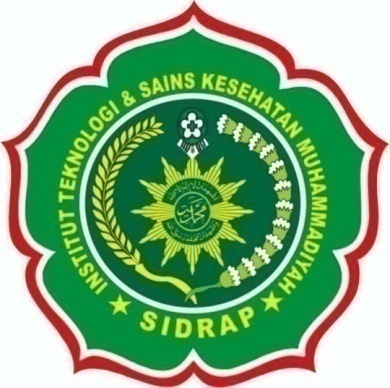 TATATERTIB  PERKULIAHAN
MEMBACAKAN AYAT SUCI ALQURAN 1-5 AYAT
 JOINT ZOOM 5 MENIT SBLM  JADWL KULIAH DIMULAI 
 MENGAKTIFKAN VIDEO SLMA PROSES PERKULIAHAN
 TDK MENGAKTIFKAN AUDIO SLMA PERKULIAHAN KECUALI PADA SAAT DISKUSI
 MENGGUNAKAN PAKAIAN YG SOPAN DAN RAPI SLMA PROSES PERKULIAHAN
 BILA SELAMA PROSES PERKULIAHAN MENJAGA SIKAP DAN FOKUS PADA MATERI
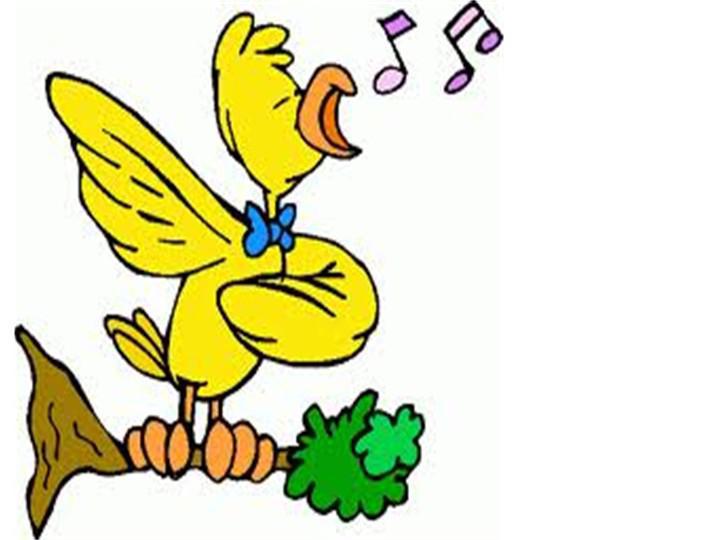 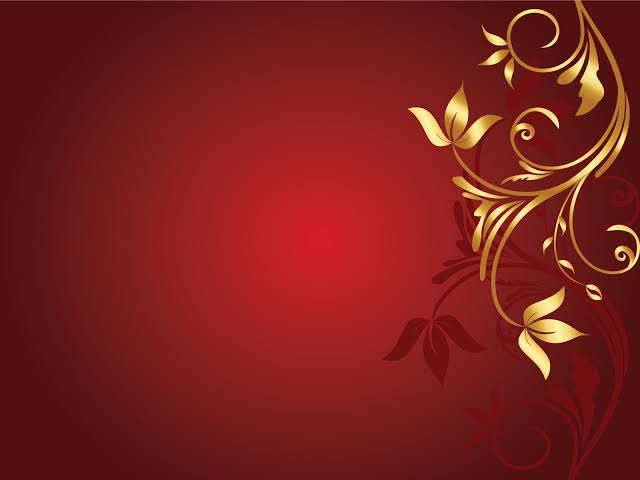 Visi misi ITKES MUH SIDRAP
VVISI 
      Menjadi program studi pendidikan profesi Bidan unggul dalam Asuhan tumbuh kembang balita yang islami dan berdaya saing Nasional tahun 2025
  MISI
      1. Menyelenggarakan pendidikan
            dan pengajaran berbasis KKNI
            berdasarkan nilai nilai islami
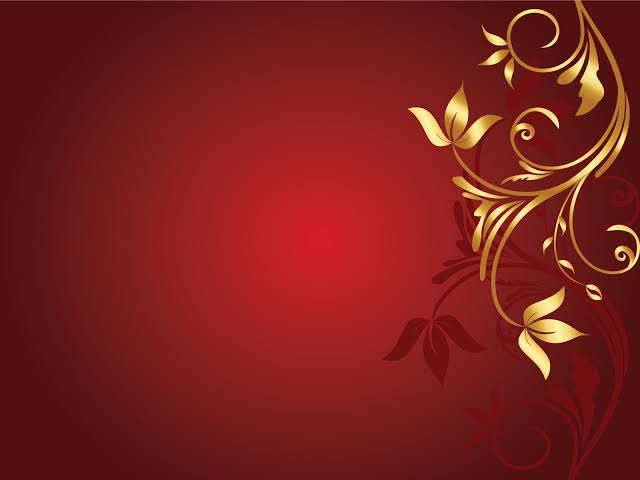 NEXT….
2.Menyelenggarakan penelitian 
      dibidang tumbuh kembang
      balita
   3. Menyelenggarakan pengabdian 
       kepada masyarakat di bidang 
       tumbuh kembang balita sesuai 
       Evidence Based
   4. Menyelenggarakan kegiatan 
       berdasarkan AL-ISLAM dan 
       KeMuhammadiyahan
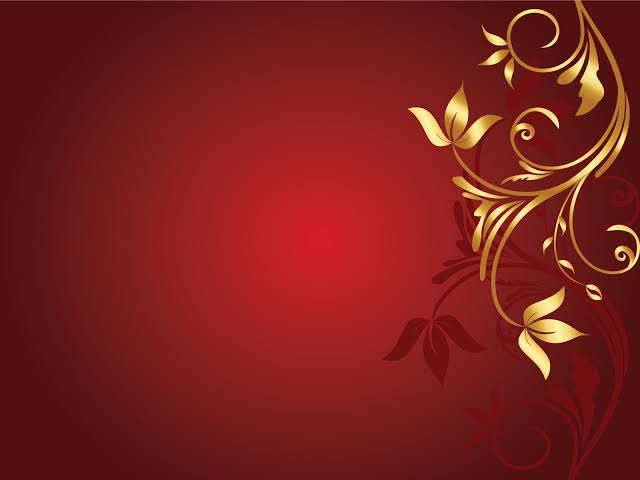 Next
Kehamilan trimester I (Abortus,hiperemesis
      gravidarum,Molahidatidosa,KET)
 Kehamilan trimester II ( Kelainan  
      plasenta/uterus,kelainan serviks/vagina,hamil
      dengan penyakit)
 Kehamilan trimester III (PEB,Ancaman lahir prematur)
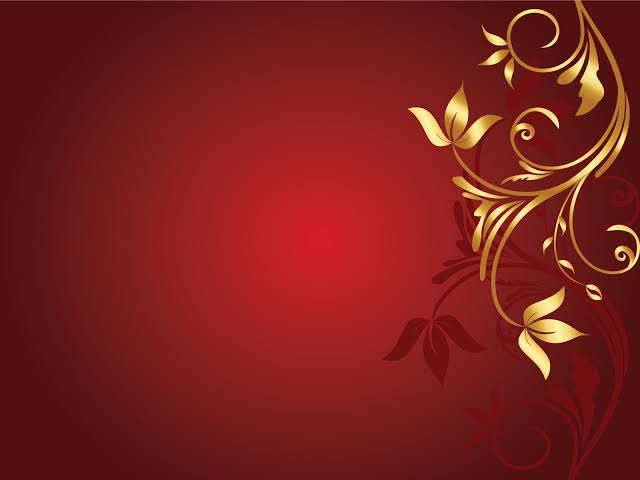 ABORTUS
ABORTUS  :
      Pengeluaran hasil konsepsi/perdarahan pervaginan berasal dari kanalis servicalis dg usia kehamilan <22 minggu atau berat <500gr
ABORTUS IMMINENS
      Perdarahan keluar dari kanalis servicalis tanpa pembukaan serviks dan tanpa di sertai pengeluaran jaringan dari kanalis servikalis.Besar rahim sesuai dengan usia kehamilan
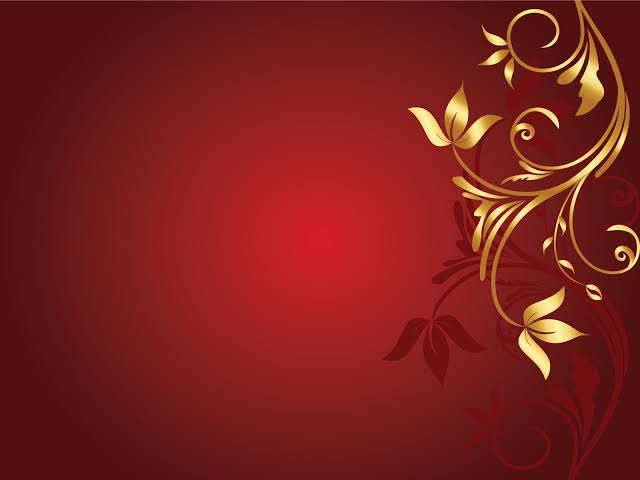 PENANGANAN
Untuk menilai kelangsungan kehamilan,lakukan
     tes kehamilan
 Pemeriksaan USG untuk evaluasi viabilitas   kehamilan dini
 Bedrest total
 Bila pasien gelisah,beri penenang(mis;Luminal 3x30 mg)
 Dilarang cuci vagina dan coitus
 Prognosis akan membaik bila perdarahan yang
     tadinya merah menjadi coklat dan kemudian
     berhenti
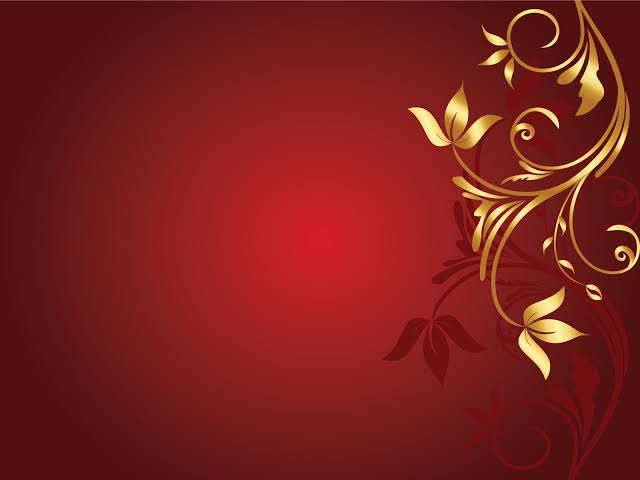 ABORTUS KOMPLIT
Seluruh hasil konsepsi telah keluar dari rongga rahim.Perdarahan keluar dari kanalis servikalis tanpa pembukaan servikalis(serviks telah menutup),tdk tampak jaringan keluar dari kanalis servikalis dan besar rahim lebih kecil dari usia kehamilan
     PENANGANAN :
Tidak perlu evakuasi lagi
 Observasi untuk melihat adanya perdarahan banyak
 Pantau kondisi ibu
 Bila kondisi baik,beri ergometrin tab 3x1
 Bila pasien Anemia,beri SF atau transfusi sesuai kadar HB
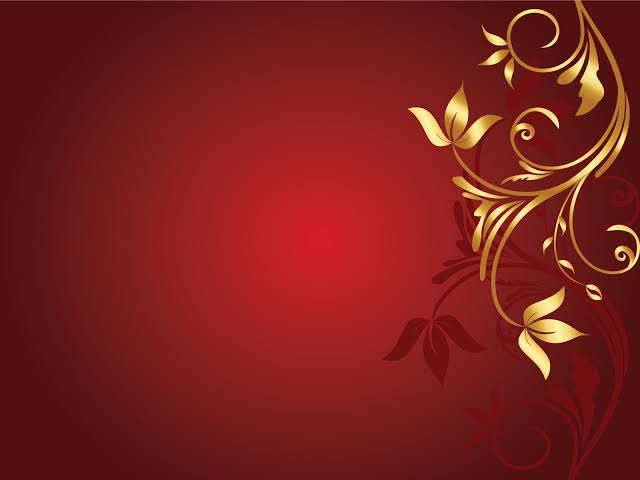 ABORTUS INKOMPLIT
Sebagian hasil konsepsi telah keluar dari rongga rahim melalui kanalis servikalis.tampak perdarahan dan sebagian jaringan hasil konsepsi keluar dari kanalis servikalis,serviks terbuka,dan besar rahim lebih kecil dari usia kehamilan
     PENANGANAN  :
 Pasang IVFD
 Dilakukan kuretase bila tidak syok/syok teratasi
 Pemberian Uterotonika
 Pemberian SF atau transfusi bila Anemia,tergantung 
       HB
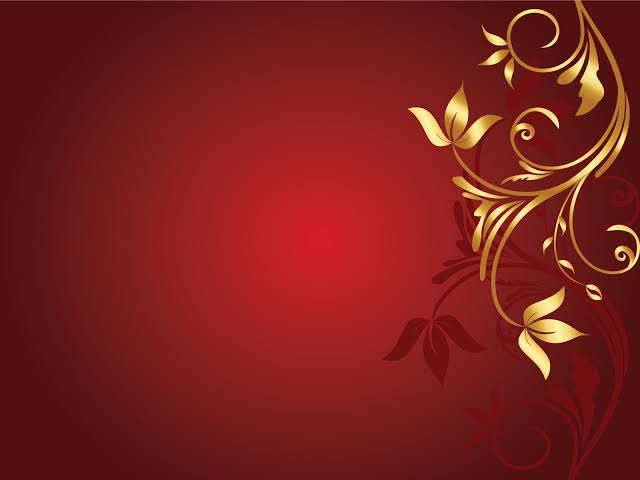 ABORTUS INSIPIENS
Proses Abortus sedang berlangsung yang di tandai dengan mulas dan serviks yg membuka,tetapi seluruh hasil konsepsi masih ada di dlm rongga rahim.tampak perdarahan keluar dari kanalis servikalis,serviks membuka,teraba ketuban,janin mgkn msh hidup atau sudah mati,dan besar rahim sesuai dg usia kehamilan,umumnya >12 mgg
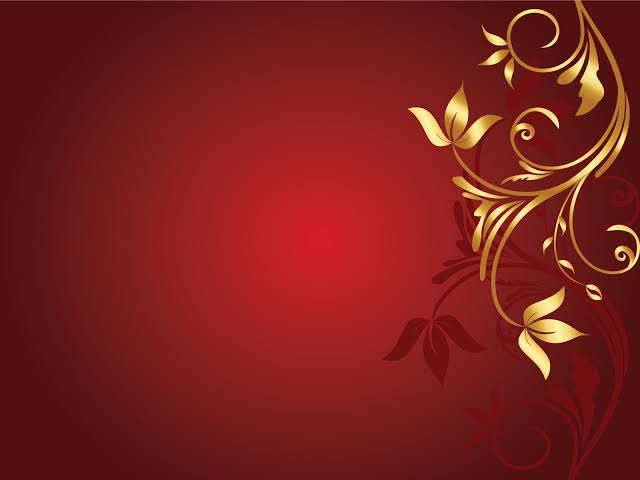 PENANGANAN
Percepat proses abortus dg pemberian infus oksitosin bertahap sampai komplit
 Kuretase
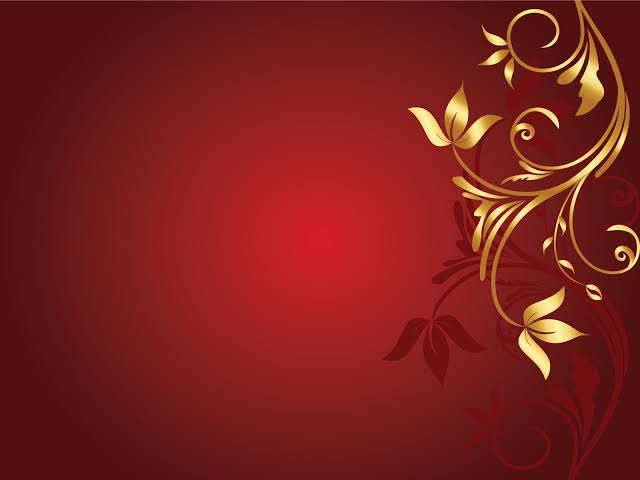 ABORTUS INSIPIENS
Proses Abortus sedang berlangsung yang di tandai dg mulas dan serviks yg membuka,tetapi seluruh hasil konsumsi msh ada di dlm rongga rahim,tampak perdarahan keluar dari kanalis servikalis,serviks membuka,teraba ketuban,janin mgkn msh hidup atau sdh mati, dan besar rahim sesuai dg usia kehamilan umumnya >diatas 12 mgg
   PENANGANAN  :
 Percepat proses Abortus dg pemberian infus oxytosin
 Kuretase
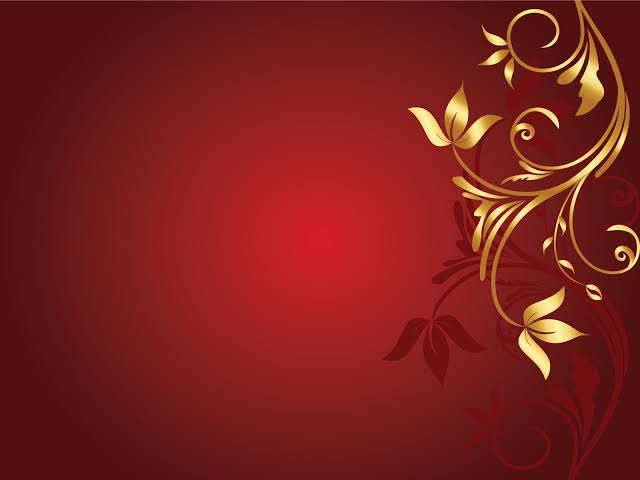 ABORTUS INFEKSIOSA
Abortus yang di sertai infeksi pada genitalia.
   umumnya pada abortus tidak komplit disertai demam,nadi cepat,perdarahan dari kanalis servikalis yg berbau,nyeri tekan pada rahim dan jumlah lekosit darah meningkat
PENANGANAN  :
  Pemberian Antibiotik
  Pemberian ATS bila ada riwayat abortus buatan
  Kuretase bila kondisi stabil
NEXT…..
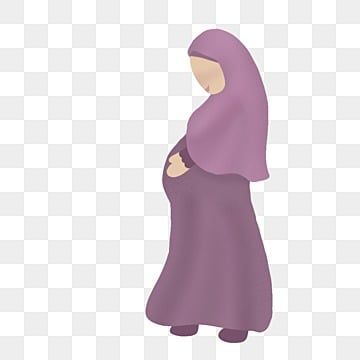 MISSED ABORTIOnAdalah abortus dimana hasil konsepsi telah meninggal tertanam dalam uterus selama 2 bln atau lebihtanda dan gejala 1. rahim tdk membesar tetapi mengecil2.payudara mengecil3.Amenorhoe berlangsung terus
Komplikasi
Perdarahan
  Perforasi akibat kuretase
  infeksi
  syok : terjadi akibat syok hemoragik dan
      infeksi berat
   PENATALAKSANAAN
  Evakuasi hasil konsepsi
  support mental
HIPEREMESIS GRAVIDARUM
Mual muntah dg intensitas sedang merupakan keluhan yang sering timbul pada kehamilan bulan ke 2-4
 Hyperemesis gravidarum adalah sindrom muntah,muntah yang berat sehingga menyebabkan penurunan BB,Asidosis akibat kelaparan,alkalosis akibat kurang asam hidroklorida dlm muntahan dan hypokalemia
ETIOLOGI
Belum jelas
 kemungkinan HCG (kadar tinggi saat muntah)
 Faktor emosi dapat menambah berat muntah
  manajemen
 koreksi kekurangan cairan dan elektrolit serta asidosis dan alkalosis dg Na,k,cl,laktat,bicarbonat,glukosa, air dlm jumlah yg memadai >>parenteral sampai mual,muntah dpt di kendalikan
 temukan penyakit lain sprt gastritis,cholesistitis,hepatitis,ulkus peptikum dan pielonefritis
 beri dorongan psikologis yg efektif
intervensi
kaji faktor pencetus
 monitor intake output
 Monitor TTV
 Observasi tanda dehidrasi
 Anjurkan minum manis sedikit2 tapi sering
 Monitor status mental,disritmia jantung
kolaborasi
Beri anti emetik sesuai indikasi
Beri cairan intravena
Monitor hasil lab : HT,aceton
  Intervensi mandiri
 Ukur asupan makanan setiap hari
Ukur BB,bandingkan dg BB ideal
Ukur lingkar lengan atas
Anjurkan menambah makanan ringan dlm porsi kecil tapi sering
Beri makann tinggi kalori,tinggi protein dg bentuk dan rasa bervariasi
WASSALAM…